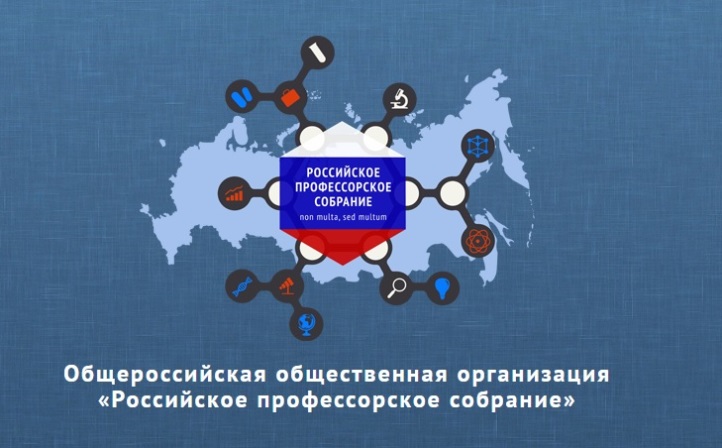 Заседание Научного совета по историческим наукам Российского профессорского собрания
16 апреля 2018 года
1
Повестка заседания
Определение базовых ведущих университетов и факультетов Научного совета по историческим наукам.
Обсуждение кандидатур  на премию «Профессор года».
Формирование и утверждение состава Экспертного совета.
Формирование состава Редакционной коллегии журнала Российского профессорского собрания «Профессорский журнал «Серия: Исторические науки»
Создание рабочей группы  по оценке уровня развития и состояния российских  исторических  наук и образования, международных тенденций развития исторических  наук и образования
 Создание рабочей группы  по вопросам разработки законопроектов, проектов федеральных целевых программ в части, касающейся российских исторических  наук и образования, а также по совершенствованию правового регулирования науки и образования в Российской Федерации, разработка федеральных государственных образовательных стандартов.
 Создание рабочей группы по аттестации научных и научно-педагогических работников в области исторических  наук и по переподготовке и повышению квалификации научных кадров в области исторических  наук.
 Создание рабочей группы по профессионально-общественной аккредитации и сертификации основных профессиональных образовательных программ по историческим  наукам, дополнительных профессиональных программ по историческим  наукам.
 Создание рабочей группы по аккредитации научных периодических изданий по историческим наукам и их рейтингование, рэнкингование.
 Создание рабочей группы по оценки качества учебных изданий и присвоение грифов РПС.
 Выборы ответственного секретаря Научного совета по историческим наукам
  Обсуждение Резолюции Первого Профессорского форума.
Разное
2
1. Состав Научного совета по историческим наукам
Всего участвуют в заседании  Научного совета по историческим наукам 28 человек.

Ведущие российские и региональные университеты - РГГУ,  Финансовый университет, МГИМО, МПГУ,  Военная Академия Генерального штаба Вооруженных сил РФ, Владимирский гос. университет, Рязанский гос. университет, Орловский гос. университет, Орловский гос. университет им. И.С. Тургенева, Забайкальский гос. университет и др.
3
2. Основные задачи Научного совета по историческим наукам
1. Оценка уровня развития и состояния российских исторических наук и образования, международных тенденций развития исторических наук и образования;
2. Разработка законопроектов, проектов федеральных целевых программ в части, касающейся российских исторических наук и образования, а также совершенствование правового регулирования науки и образования в Российской Федерации, разработки федеральных государственных образовательных стандартов;
3. Подготовка предложений по совершенствованию системы аттестации научных и научно-педагогических работников в области исторических наук и по переподготовке и повышению квалификации научных кадров в области исторических наук;
4. Разработка предложений в сфере профессионально-общественной аккредитации и сертификации основных профессиональных образовательных программ по историческим наукам, дополнительных профессиональных программ по историческим наукам;
5. Разработка предложений по аккредитации исторических периодических изданий по историческим наукам и их  рейтингование, рэнкингование;
6. Разработка предложений по оценке качества учебных изданий и присвоению грифов РПС.
7. Содействие изданию «Профессорского журнала «Серия: исторические науки».
4
3. Перечень рабочих групп
Рабочая группа по оценке уровня развития и состояния российских исторических наук и образования, международных тенденций развития исторических наук и образования, по вопросам разработки законопроектов, проектов федеральных целевых программ в части, касающейся российских исторических наук и образования, а также по совершенствованию правового регулирования науки и образования в Российской Федерации, разработки федеральных государственных образовательных стандартов;

Рабочая группа по подготовке предложений по совершенствованию системы аттестации научных и научно-педагогических работников в области исторических наук и по переподготовке и повышению квалификации научных кадров в области исторических наук.

Рабочая группа по разработке предложений в сфере профессионально-общественной аккредитации и сертификации основных профессиональных образовательных программ по историческим наукам, дополнительных профессиональных программ по историческим наукам;

- Рабочая группа по разработке предложений по аккредитации научных периодических изданий по историческим наукам и их рейтингованию, рэнкингованию, а также по разработке предложений по оценке качества учебных изданий и присвоению грифов РПС.
5
3. О формировании органов управления Научного совета по историческим наукам
Президиум Научного совета по историческим наукам
ответственный секретарь 
Научного совета
Редакционная коллегия
Рабочая группа 1
Рабочая группа 2
Рабочая группа …
Научный совет по историческим наукам
6
Проект решения по вопросу 1.
Определить в качестве базовых для формирования Научного совета по историческим наукам МГУ, СПбГУ, МПГУ, ИРИ РАН, 10 федеральных университетов
7
Проект решения по вопросу 2.
отказаться от деления премии «Профессор года» по номинации «Исторические науки» на отдельные номинации
8
Проект решения по вопросу 3.
включить в состав Экспертного совета Российского профессорского собрания по Историческим наукам представителей МГУ, СПбГУ, ИРИ РАН, МПГУ, 10 федеральных университетов
9
Проект решения по вопросу 11.
назначить В.В. Дзюбана на должность ответственного секретаря Научного совета по историческим наукам
10
СПАСИБО ЗА ВНИМАНИЕ!
11